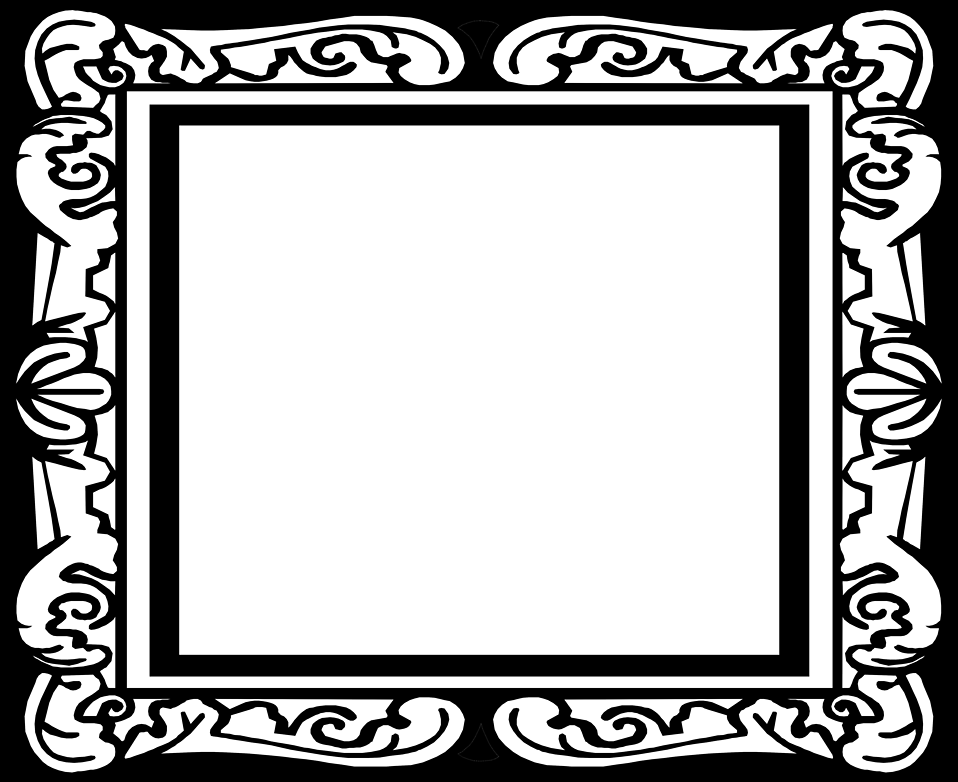 Y7 Badminton (Skill Development): Journey of Knowledge
The bigger picture:

Personal development opportunities – Social skills including team work, organisation and planning.

Career links – PE teacher, physiotherapist, sports journalist, outdoor education instructor, coach, professional athlete, personal trainer.

RSE – ethics, compassion.
Context and Introduction to Unit
In this unit pupils will learn about the skills and abilities required to perform in badminton. They will learn about the rules of game play and be able to apply and link them to competitive situations demonstrating both control and accuracy. Pupils will learn specific skills including, serving, different grips, overhead clears, drop shots, rally  as well as officiating. Pupils will also gain understanding of the ‘Components of Fitness’ and how they are applied to different aspects of the game. Pupils will learn to use these skills to outwit opponents in challenging game-based environments. Pupils will make links between the effects of exercise on their physical, emotional and social wellbeing. 

Prior Knowledge (KS2/KS3)
Pupils should be able to play competitive games, modified where appropriate and apply basic principles suitable for net sports. This includes basic coordination, agility and reaction time. They may also have prior knowledge of basic rules for badminton/short tennis from Year 6.
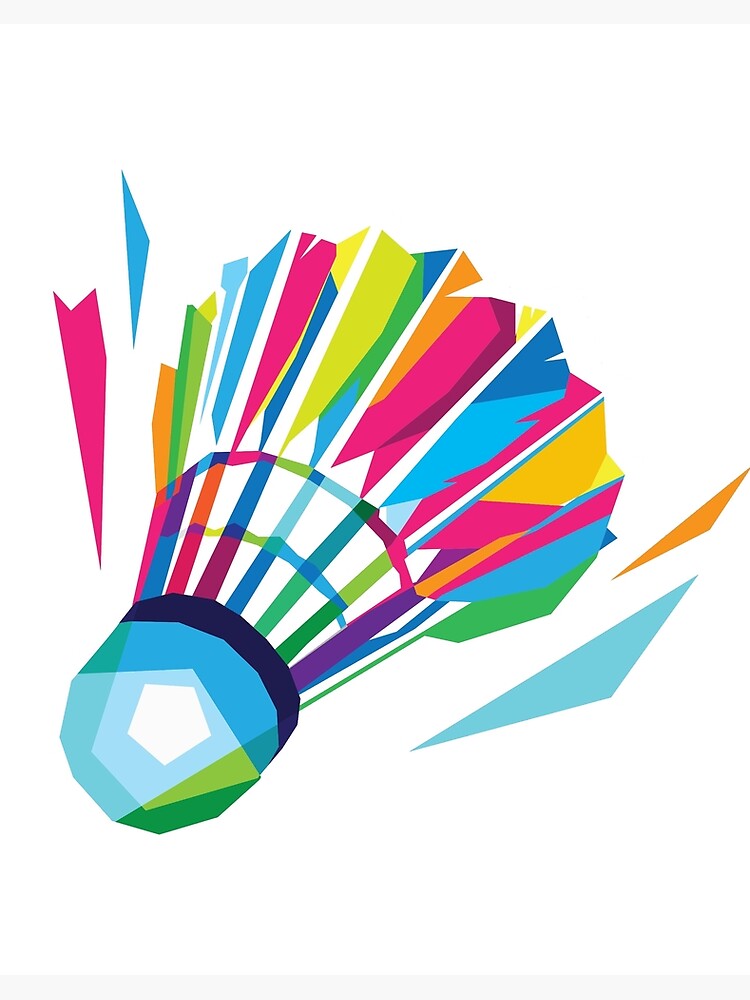 Year 7 Badminton: Assessment Plan
MAPs – Pupils will be assessed at the end of each topic via the Me in PE assessment model:
Physical Me: Skills and application of these into a competitive situation.
Thinking Me: ABC/Components of Fitness
Healthy Me: Physical attributes that are relevant to the activity.
Social Me: Behaviour, attitudes and support towards other pupils.
Resilient Me: Never giving up despite the challenge of the task that is presented to pupils.

Summative assessment (Me in PE) – The knowledge from this unit will be tested as part of a 1 hour P2S practical assessment at the end of the allocated half term focusing on Physical Me, Thinking Me and Healthy Me. Video evidence will be collected and the Me in PE assessment form will be completed by the class teacher.